Утилізація сміття
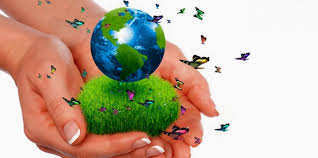 Що ж таке УТИЛІЗАЦІЯ?
УТИЛІЗАЦІЯ-використання відходів або відпрацьованих елементів для виготовлення нових продуктів, напр., використаних шин - як палива, макулатури - для виробництва паперу.
Утилізація пластика
Факт: з усього пластику, що використовує людство, тільки 10% переробляється. Решта 90% отруює життя мешканцям Землі.
Чому це відбувається? Щоб повернути пластик у новий цикл використання, застосовують складне технологічне обладнання, затрати на яке можна компенсувати лише великим товарообігом. Тому поза великими містами переробка відходів донині була економічно недоцільною.
Переробка пластика:
Пластикові матеріали не розкладаються в ґрунті до 1000 років,їх спалювання може бути додатковим джерелом енергії,але при цьому необхідні дуже дорогі очисні споруди. Тому найбільш вигідним та екологічно чистим є їх вторинне застосування.
З пляшок для мінеральної води роблять волокна для текстильної промисловості. Волокнам надають необхідні властивості,уводять барвники та добавки.
З них отримують:
5 пляшок – одна футболка;
20 пляшок – утеплювач зимової куртки;
35 пляшок – утеплювач для спального мішка;
60 пляшок – 1 м. кв. килимового покриття.
Також можна зробити:
Англійське слово upcyclіng,, означає не просто переробку сміття з усіма можливими виробничими втратами, а таку, щоб її результат перевершив якість того, з чого утворилося сміття
Речі  upcycling
Якщо зламалась клавіатура:
Речі  upcycling
Або протерлась шина:
Речі  upcyclingзавалявся десь тенісний м'ячик
Що краще?
Викинути забруднивши природу
Чи зробити таку креативну річ
Рішення за тобою!